Jubileusz 50 – lecia zespołu „OJRY BIS”
HISTORIA ZESPOŁU
ZAŁOŻYCIELKA ZESPOŁU LUDOWEGO
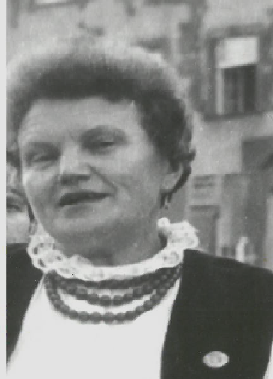 GENOWEFA KUNECKA
pomysłodawczyni 
i założycielka Zespołu Ludowego, który aktywnie zaczął działać od 1965 roku.
1965 rok – pierwsze widowisko Zespołu Ludowego pt. „WESELE WIEJSKIE”.
,
„WESELE WIEJSKIE”
Pierwszymi członkami zespołu, którzy brali udział w widowisku „Wesele wiejskie”.
Maria Czarniawska
Zofia Kozimenko
Genowefa Kunecka
Halina Petrykowska
Krystyna Gdowska
Maria Dębicka
Wanda Bażgier
Lidia Stanio
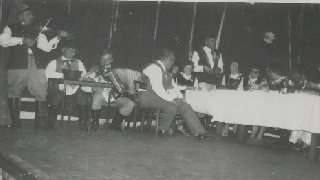 Władysław Tytuła
Władysław Jabłoński
Bronisław Matij
Jan Bródka
Franciszek Starko
Stanisław Bander
Stanisław Markowski
Marian Mrowiński
Karol Gdowski
skrzypek – Staniław Szuma
Następnymi widowiskami typowo ludowymi były: „Karczma pod kogucikiem”
„Jeden dzień sołtysa”
„Wesoły kapustnik”widowisko wystawiane na Ogólnopolskim Festiwalu Folkloru i Sztuki Ludowej – czerwiec 1977 r.
Paczków – Ogólnopolskie Spotkania Zespołów Strażackich
1979 r. Ogólnopolskie Spotkanie „Kultura Wsi Polskiej” w Przytocznej (Gorzów Wielkopolski)
Zespół Ludowy przygotowywał wiele imprez na przypadające w ciągu roku uroczystości m.in. „Jasełka”
„Przegląd kolędniczy”
„Jedzie zapust drogą”
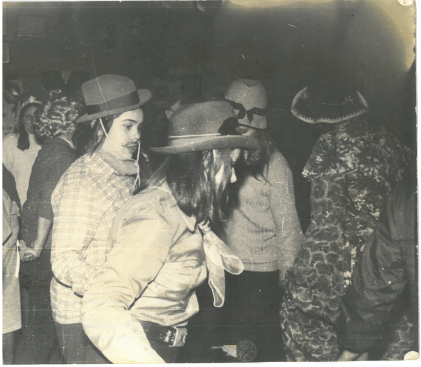 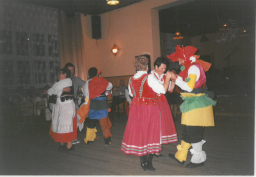 „Dzień Babci”
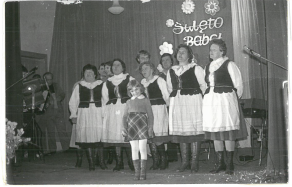 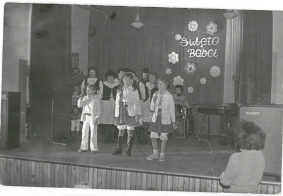 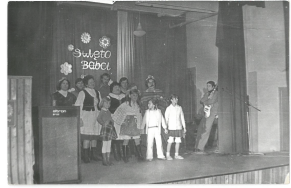 „Dzień Kobiet”
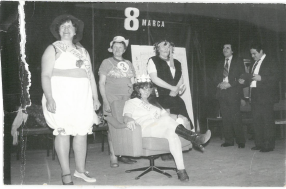 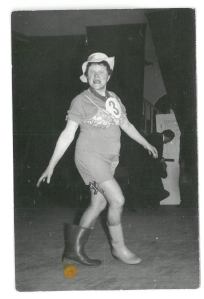 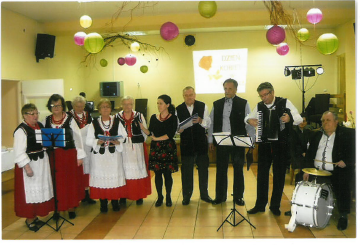 „Marzanna”
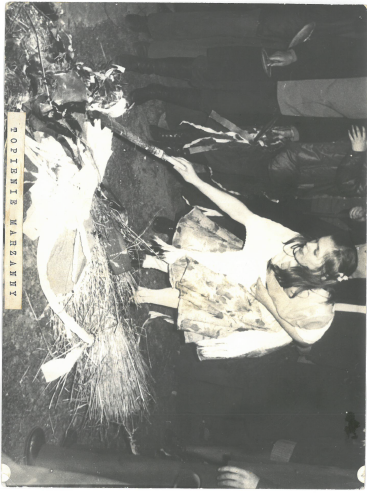 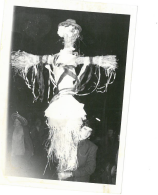 „Obrzędy Wielkanocne”
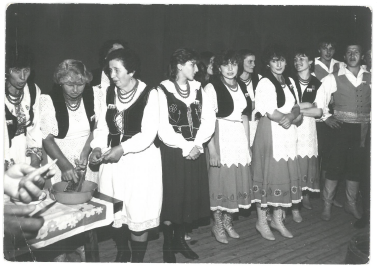 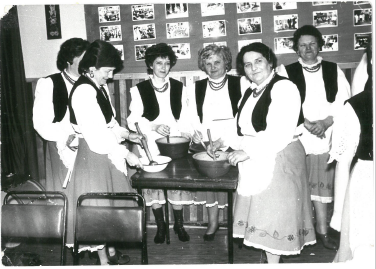 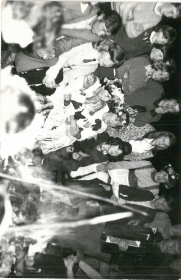 „Noc Świętojańska”
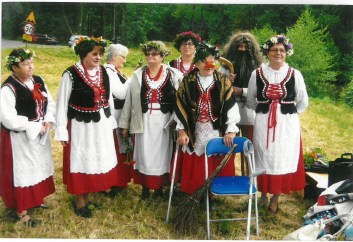 „Dożynki”
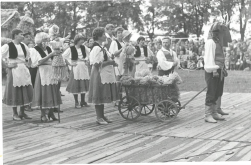 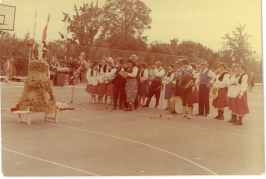 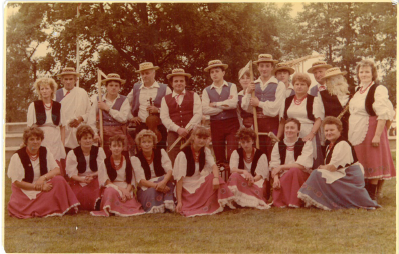 „Dzieci Wojska Polskiego”
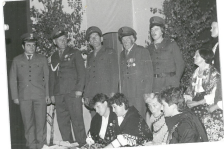 „Dzień Niepodległości”
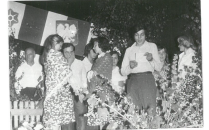 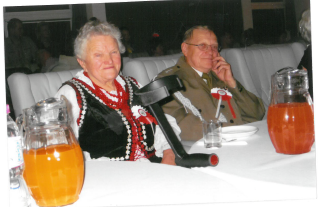 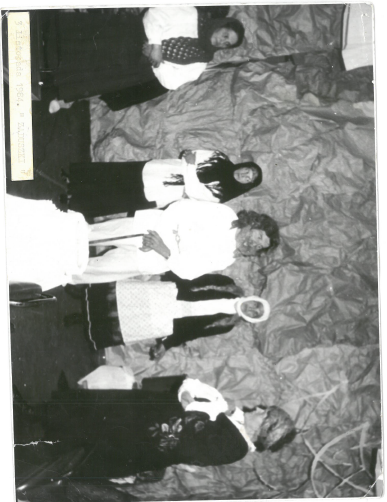 „Zaduszki”
„Andrzejki”
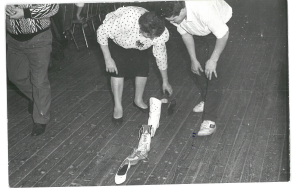 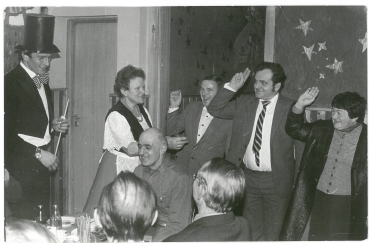 „Mikołajki”
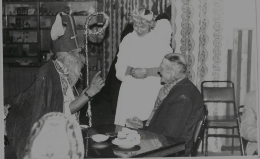 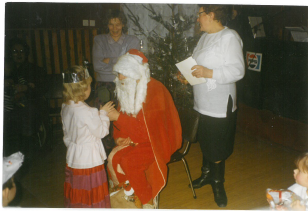 1981 r. - nagrania w Polskim Radio Wrocławprogram „Spotkanie przy gościńcu”
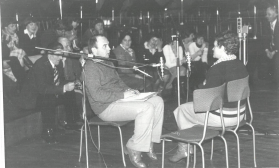 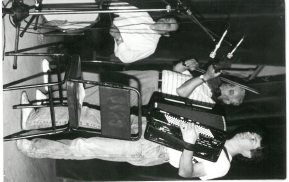 Dolnośląski Przegląd Zespołów Folklorystycznych w Wojsławicach
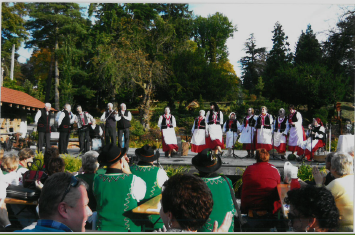 I Prezydenckie Dożynki w Spale 2000 r.
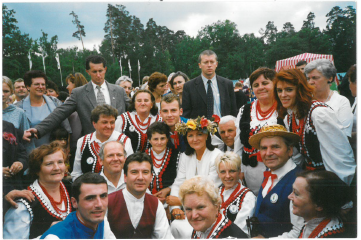 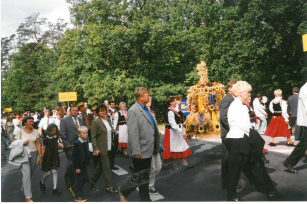 W dorobku Zespół Ludowy zdobył wiele nagród 2 – krotnie nagrodę Złotych Skrzypiec  na Euroregionalnym Festiwalu Folklorystycznym w Lubaniu
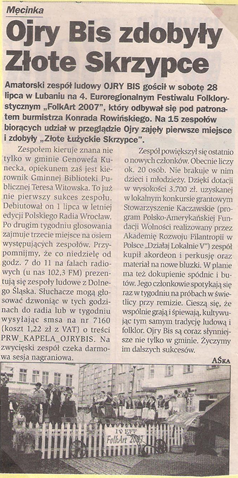 Puchar Prezydenta Miasta Lubina i Nagrodę Publiczności2 – krotnie „Złotą Bułeczkę” na Targach Chleba w Jaworze
Puchar za przyśpiewki ludowe w Szczytnej Śląskiej
Muchowska Kosa
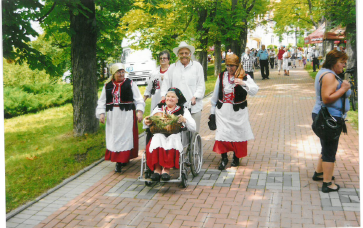 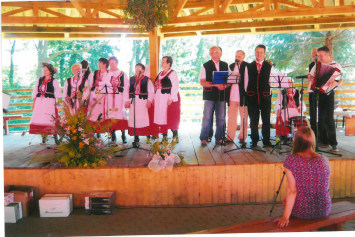 Zespół brał udział  w programie „ASY POLSATU” Telewizji Polsat,

oraz kilkukrotny udział w Przeglądzie „Pieśni Religijnej” w Olszanach.
Zespół początkowo nie posiadał nazwy, występował tylko jako Zespół Ludowy
Nazwa „OJRY” powstała przypadkowo od refrenu piosenki

„ Niedola była Jadwidze”, gdzie w refrenie powtarzały się słowa:
                    „Ojry, ojry, oj rydzu mój.”

Ta nazwa podobała się zespołowi i tak pozostała do dziś.
Zespół „OJRY” miał kilkuletnią przerwę, w czasie której członkowie działali pod nazwą Zespół Ziemi Jaworskiej, a także wspierali szeregi Zespołu Podgórzanie z Paszowic.
Udało się jednak odtworzyć zespół i powrócić do dawnej nazwy „OJRY” z tym, że była to jakby powtórka dawnego zespołu 
i dodano jeszcze
„BIS”.
Obecnie nazwa brzmi:
„OJRY – BIS”
Pani Małgorzata Majeran – Kokott z Radia Wrocław nagrała piosenki zespołu „OJRY-BIS”, które możemy usłyszeć w niedzielnej Liście Przebojów Ludowych.

Dzięki pani Małgorzacie zespół miał zaszczyt wystąpić w operze wrocławskiej oraz miał nagranie w Telewizji Wrocław.
Osoby, które kiedyś należały do Zespołu, a odeszły na zawsze…
Ś.P. 

Bronisława Reczuch
Genowefa Skraba
Maria Łosik
Wanda Bander
Ś.P.
Anna Staszczyk
Elżbieta Lewicka
Zofia Pabis
Zofia Morawska
Anna Morawska – Podoba
Władysław Tytuła
Ś.P. 
Władysław Jabłoński
Jan Bródka
Franciszek Starko
Stanisław Świder
Stanisław Bander
Stanisław Bigos
Ś.P.
Stanisław Zańczak
Wojciech Kurzawa
Bronisław Matij
Edward Matij
Zygmunt Drożdżewski
Ś.P.
Grzegorz Lewicki
Tadeusz Panasiuk
Bolesław Wojdyło
Łukasz Nowak
Łukasz Przychodzeń
Upamiętnijmy minutą ciszy członków Zespołu Ludowego, którzy odeszli do wieczności.
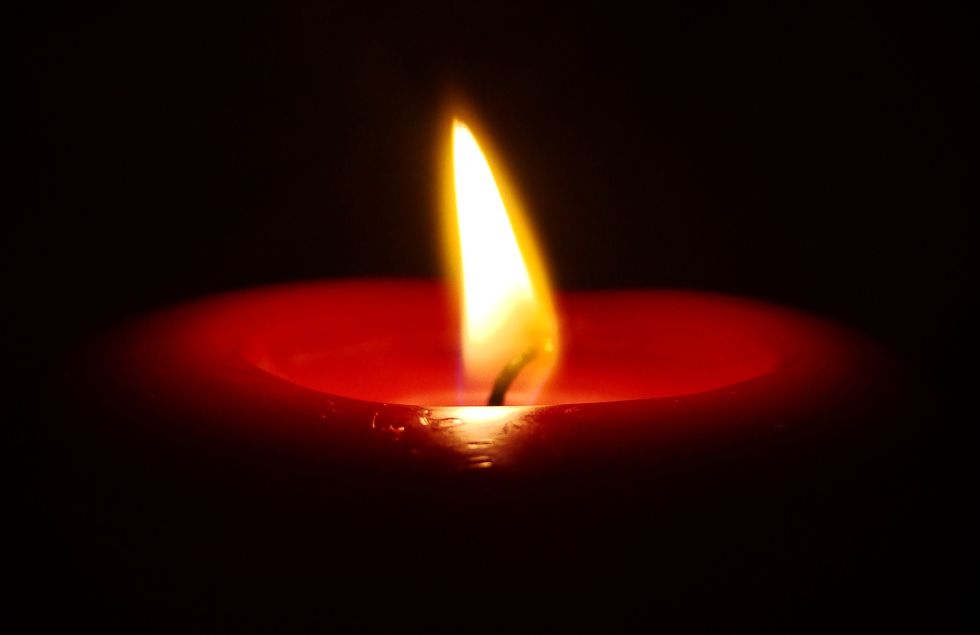 „Istota wspomnień polega na tym, że nic nie przemija.”
                                                                                          Elias Canetti